СЕССИЯ 1
Введение
THOMSON REUTERS
Мировой лидер в области предоставления информации
Мы объединяем отраслевые знания и инновационные технологии, чтобы предоставлять руководителям информацию, критически важную для принятия решений.
Наша компания заслужила репутацию самого надежного источника новостной информации в мире.
Мы обеспечиваем необходимой информацией профессионалов в сфере финансов и рисков, права, налогообложения и бухгалтерского учета, интеллектуальной собственности, науки и СМИ.
2
THOMSON REUTERS:ОСНОВНЫЕ НАПРАВЛЕНИЯ
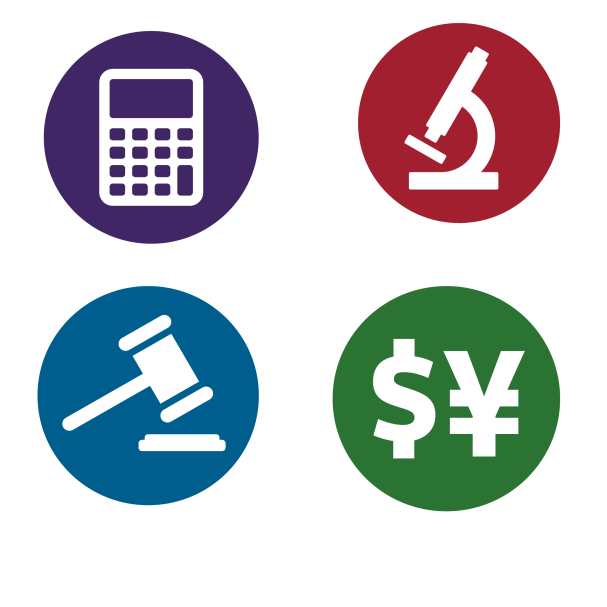 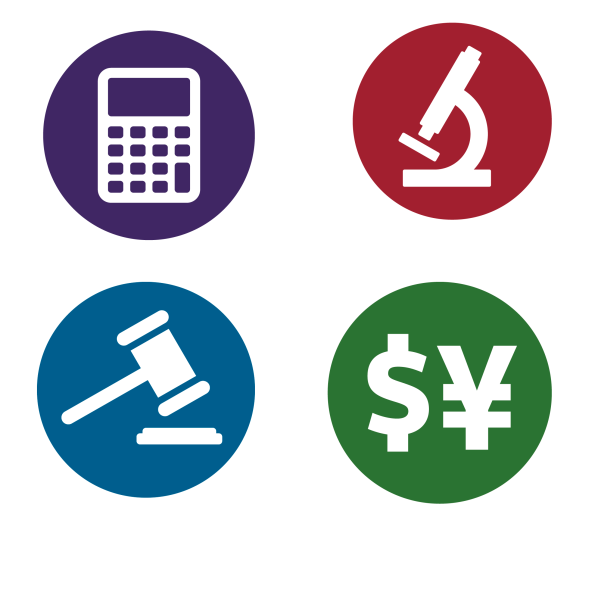 Финансы и риски
Юриспруденция
Thomson Reuters Legal — ведущий поставщик важнейшей информации, инструментов для поддержки принятия решений, программного обеспечения и услуг специалистам в области права, проведения расследований, бизнеса и правительственной деятельности по всему миру. Мы предлагаем широкий спектр онлайновых сервисов, использующих наши базы данных правовой, регулятивной, новостной и деловой информации.
Thomson Reuters Financial & Risk — ведущий поставщик решений по управлению регулятивными и операционными рисками. Эти решения обеспечивают доставку важнейших новостей, информации и аналитики, позволяют выполнять транзакции, объединяют в сообщества профессионалов в области трейдинга, инвестирования, финансовой и корпоративной деятельности.
Налоги и отчетность
Интеллектуальная собственность и наука
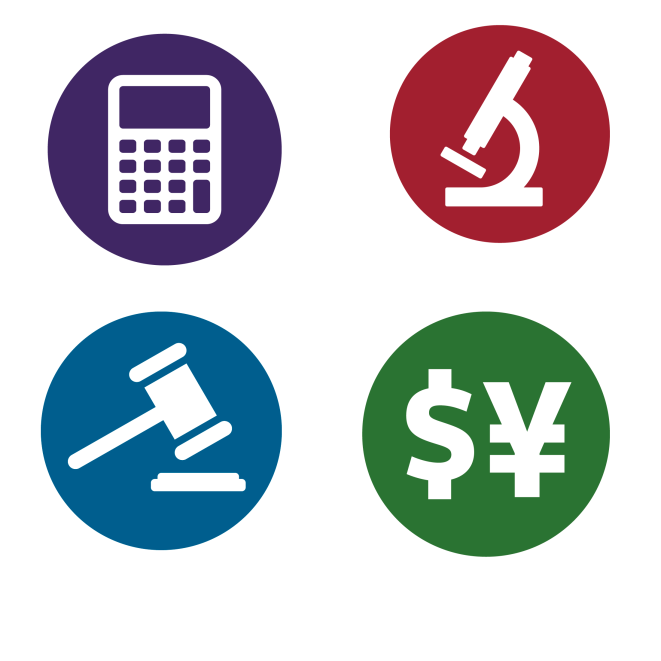 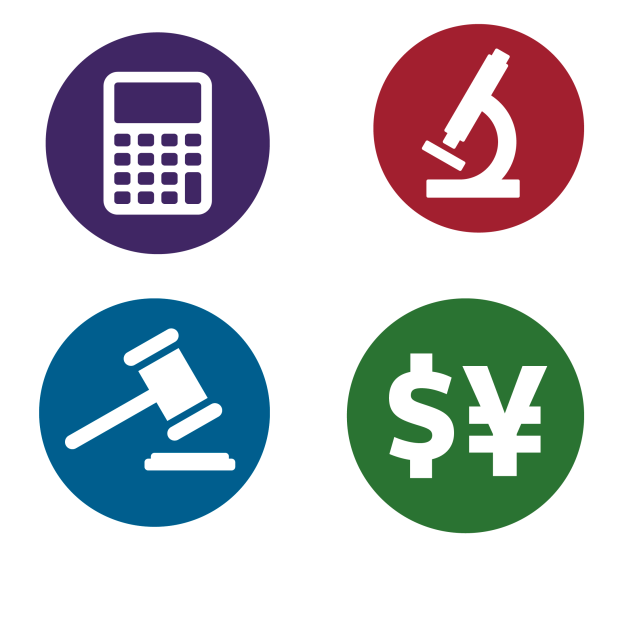 Thomson Reuters Tax & Accounting — ведущий в мире поставщик обобщенной информации в сфере бухгалтерского учета и соответствия налоговому законодательству, а также программного обеспечения и услуг специалистам компаний, предоставляющих бухгалтерские услуги, корпораций, юридических фирм и правительственных учреждений.
Thomson Reuters Intellectual Property & Science  (IP&Science) — ведущий в мире поставщик всеобъемлющей информации об интеллектуальной собственности (IP), сведений о научных исследованиях, и инструментов для поддержки принятия решений. Благодаря этому правительственные и академические учреждения, издательства, корпорации и юридические фирмы получают возможность находить, внедрять и распространять инновации.
3
НАПРАВЛЕНИЕ IP&SCIENCE
Основные продукты
Клиенты
IP-решения
Thomson IP Manager
SERION®
Westlaw IP
Thomson Innovation
MarkMonitor
Консультанты по вопросам интеллектуальной собственности, адвокаты и средний юридический персонал в корпорациях и юридических фирмах. 
Менеджеры IP-портфелей, администраторы судопроизводства и специалисты в области предоставления информации.
Руководители научных исследований. 
Руководители высшего звена в области лицензирования и маркетинга, стратеги по развитию бизнеса и аналитики конкурентной разведки.
Наука и научные исследования
Web of Knowledge
EndNote®
ScholarOne
InCites
Ученые-исследователи и научные сотрудники в правительственных учреждениях, исследовательских институтах и университетах. 
Ректоры, директора исследований и библиотекари, академические и исследовательские институты, правительственные и некоммерческие организации, финансирующие агентства.
Специалисты и ассоциации в сфере издательской деятельности.
Медико-биологические науки
Thomson Reuters Cortellis
Thomson Reuters Integrity®
MetaCore
Специалисты по развитию бизнеса, лицензированию, инвестициям и исследователи в фармацевтических и биотехнологических компаниях.
4
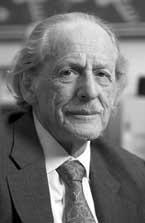 АНАЛИЗ ЦИТИРОВАНИЯ: 
ЮДЖИН ГАРФИЛД
ТЕКУЩАЯ
СТАТЬЯ
МАТЕРИАЛЫ, КОТОРЫЕ
ССЫЛАЮТСЯ НА АВТОРА
МАТЕРИАЛЫ, НА КОТОРЫЕ
ССЫЛАЕТСЯ АВТОР
5
WEB OF SCIENCE: ОТБОР ЖУРНАЛОВ
Всего в мире издается 30 - 60 000 научных журналов
WEB OF SCIENCE
12 500 наиболее влиятельных журналов
Thomson Reuters не является издателем 
научных журналов
6
КРИТЕРИИ ОТБОРА ЖУРНАЛОВ В THOMSON REUTERS
Издательские стандарты

Международный состав

Содержание журнала

Анализ цитирования

7